АЛГЕБРА
10 класс
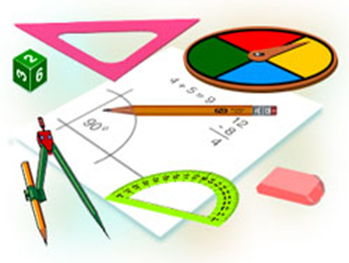 Тема:
ПЕРИОДИЧЕСКИЕ ПРОЦЕССЫ И НАБЛЮДЕНИЯ ЗА НИМИ
ПРОВЕРКА САМОСТОЯТЕЛЬНОЙ РАБОТЫ
106. Найдите ось симметрии параболы:
Решение.
ПРОВЕРКА САМОСТОЯТЕЛЬНОЙ РАБОТЫ
107. Найдите ось симметрии параболы:
Решение.
ПРОВЕРКА САМОСТОЯТЕЛЬНОЙ РАБОТЫ
108. Найдите координаты вершины параболы:
Решение.
ПЕРИОДИЧЕСКИЕ ПРОЦЕССЫ И НАБЛЮДЕНИЯ ЗА НИМИ
Периодические процессы широко распространены в природе и в технике. 
Приведём примеры периодических процессов:
изменение погоды в течении года;
измерение средней температуры по месяцам;
продолжительность дня и ночи;
глубина воды у берега моря;
число животных в ареале их обитания;
изменение активности солнца;
периодические колебания в механике, в электротехнике;
ПЕРИОДИЧЕСКИЕ ПРОЦЕССЫ И НАБЛЮДЕНИЯ ЗА НИМИ
В этих процессах в определённые промежутки времени наблюдаются повторяющиеся ситуации. В зависимости от ситуации, они называются периодическими, колебательными или циклическими.
Рассмотрим таблицу, выражающую изменение максимальной месячной температуры в городе Кейптаун (ЮАР):
Выразим эти сведения графически. Пусть ось ординат озна- чает температуру, а ось абсцисс – порядковый номер месяца (например, для месяца февраль t=2).
ПЕРИОДИЧЕСКИЕ ПРОЦЕССЫ И НАБЛЮДЕНИЯ ЗА НИМИ
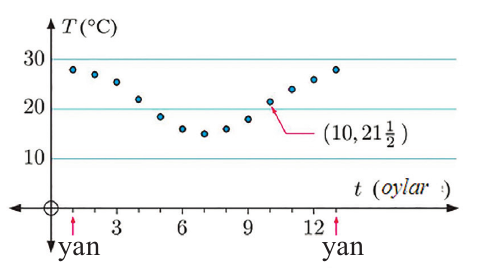 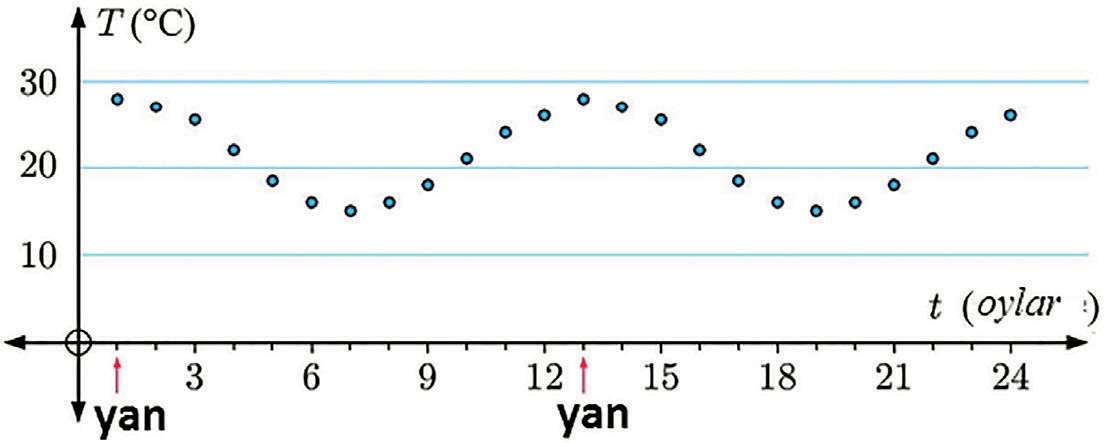 yan
yan
ПЕРИОДИЧЕСКИЕ ПРОЦЕССЫ И НАБЛЮДЕНИЯ ЗА НИМИ
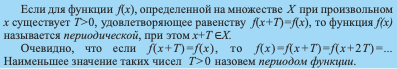 ПЕРИОДИЧЕСКИЕ ПРОЦЕССЫ И НАБЛЮДЕНИЯ ЗА НИМИ
Если колесо совершает вращательное движение по прямой,                         то отмеченная в нём точка совершает периодическое движение по кривой, называемой циклоидой. 
Необходимо отметить, что циклоида не описывается уравнением вида y=f(x). 
Aytish joizki, sikloida y=f(x) ko‘rinishdagi tenglamaga ega emas.
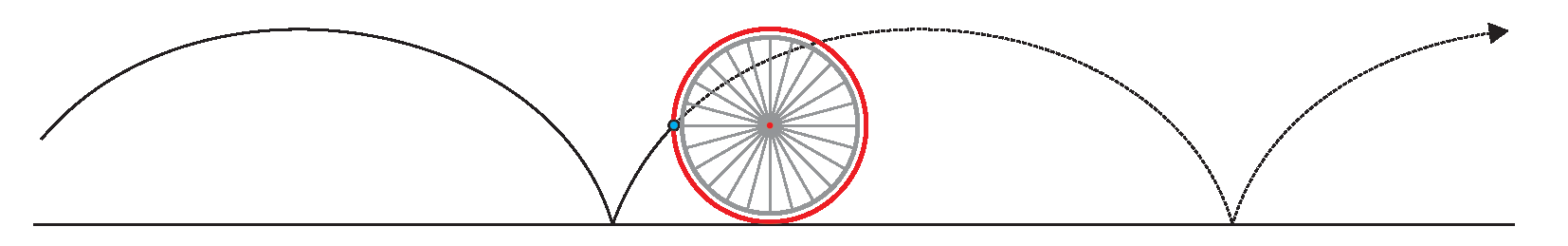 A
Графики периодических функций имеют следующую форму:
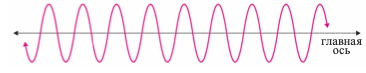 ПЕРИОДИЧЕСКИЕ ПРОЦЕССЫ И НАБЛЮДЕНИЯ ЗА НИМИ
Периодическая функция имеет следующие составные части:
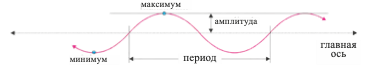 РЕШЕНИЕ ПРИМЕРОВ
113. Для каждого случая изобразите данные в графическом виде и сделайте выводы об их периодичности или непериодичности.
РЕШЕНИЕ ПРИМЕРОВ
114. В нижеследующей таблице приведены величины, выражающие движение точки, отмеченной на колесе, которое совершает по прямой вращательное движение.

Изобразите зависимость высоты от расстояния в графическом виде. 
b) Является ли этот процесс периодическим? Если процесс периодический, то найдите уравнение оси, максимума, периода, амплитуды, функции.
РЕШЕНИЕ ПРИМЕРОВ
ЗАДАНИЕ ДЛЯ САМОСТОЯТЕЛЬНОГО ВЫПОЛНЕНИЯ
Решить № 115 
Стр. 26
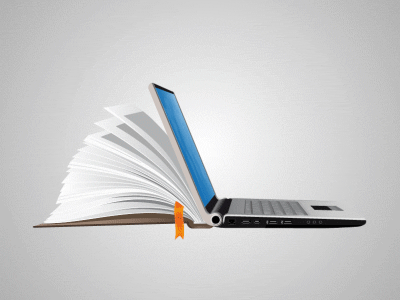